Teach For America - Texas
Conference on Educating the Children of Poverty
Panel: Effective Partnerships & Practices
September 12, 2016
Contact: Robert Carreon, robert.carreon@teachforamerica.org
[Speaker Notes: Literacy Fair @ Whittier October 29th, 2015]
Teach For America - Texas
Teach For America - Texas
Teach For America - Texas
Teach For America - Texas
We have observed that the systems that seem to be making the most progress have sought to create alignment and smooth transitions across each element of the human capital pipeline in education:
Leadership
Teach For America - Texas
We have developed a rigorous selection model, during which we screen for:
Teach For America - Texas
Our Program Model:
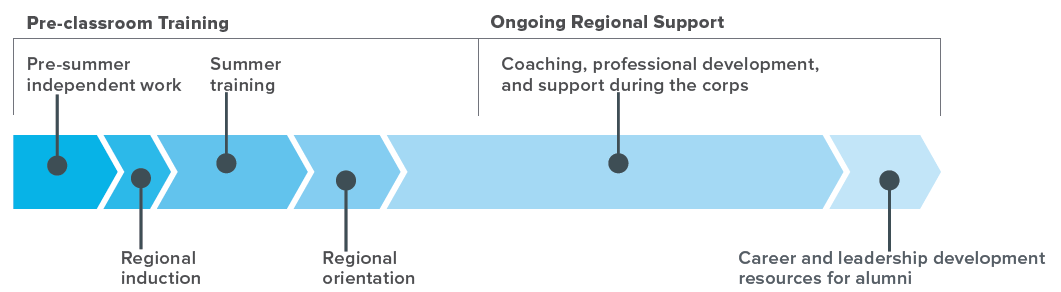 Teach For America - Texas
In 2010, Teach For America in the RGV partnered with IDEA Public Schools and Pharr – San Juan – Alamo ISD on a federal Investing in Innovation (i3) grant; this partnership allowed these school districts to analyze and plan their approach to human capital management in ways that sought to implement best practices across our organizations, and others.